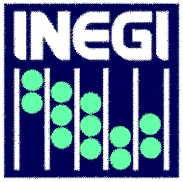 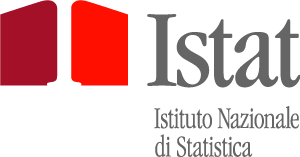 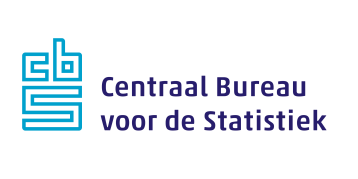 Guidelines
Chapter 2: Roles of the SBR
Geneva, 4 – 9 - 2013
Roles of the SBR
Purpose of chapter 2:
Questions answered by chapter 2:
What is meant when a SBR is fulfilling a role?
What are the roles a SBR could fulfil?
What is the mutual coherence between the roles?
Questions not answered by chapter 2:
Which roles should the SBR fulfil?
Establishment of the SBR?
Organisation of the SBR?
2
Roles of the SBR
Modelling a role:
- Data / information- Methods / rules- Legislation- Infrastructure / tooling- User needs- Staff
Inputs
- Use of features- Performance- Environment - Maintenance
Role
- Output- Destination- Users
Purpose
3
SBR Role: SBR Live Register
Other Data
Administrative Data
Census Data
SBR Live Register
SBR Backbone
4
SBR Role: SBR Backbone
SBR Live Register
SBR Backbone
Coordinated Populations of Statistical units (with links to sources)
5
SBR Role: SBR Information Source
SBR Live Register
Infrastructure
Legislation
SBR information source
Support of Investigations in Public and Private Domains
6
SBR Role: SBR  Global Data Exchange
SBR Backbone
Regulatory framework
Cross-border relations
SBR Global Data Exchange
Coherence in Global Statistics
7
SBR Role: SBR Sample frame
SBR Backbone
Historical frames
Stratification
SBR Sample frame
Survey support
8
SBR Role: SBR Survey Support
SBR Sample frame
Contact-information
Survey design
SBR Survey Support
Survey
9
SBR Role: SBR Statistics
SBR Backbone
Methods/Rules
Linked Statistical Data
SBR Statistics
Indicators
10
Roles of the SBR
Coherence:
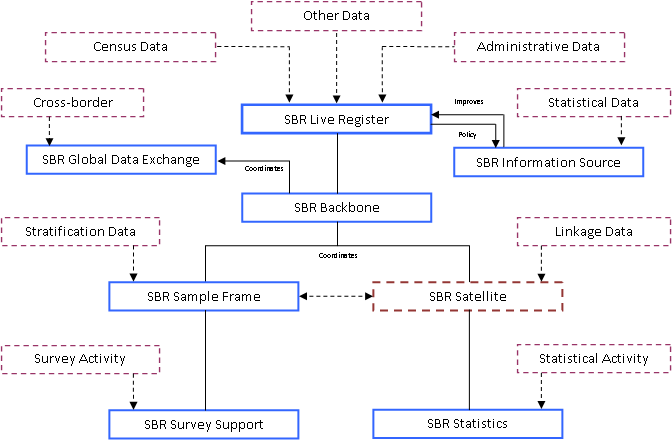 11
Roles of the SBR
Feedback:
Do you recognize the roles of your SBR in this chapter? 
Please send us your feedback to improve this chapter?
12
Questions ?
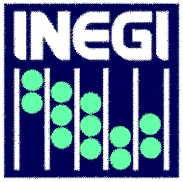 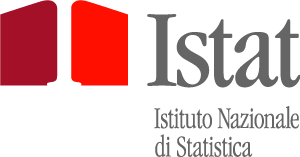 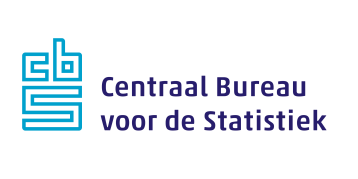